Silencing the
social  media  jungle
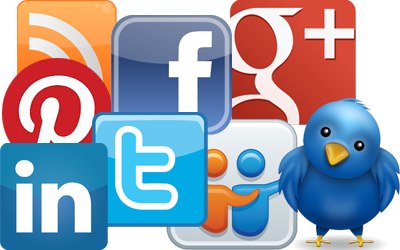 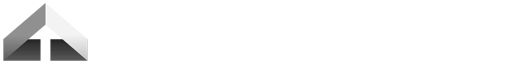 say
what?
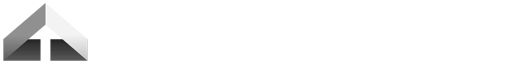 The words of the reckless pierce like swords,but the tongue of the wise brings healing.
Proverbs
12:8
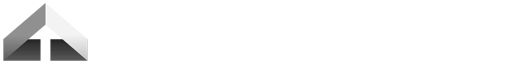 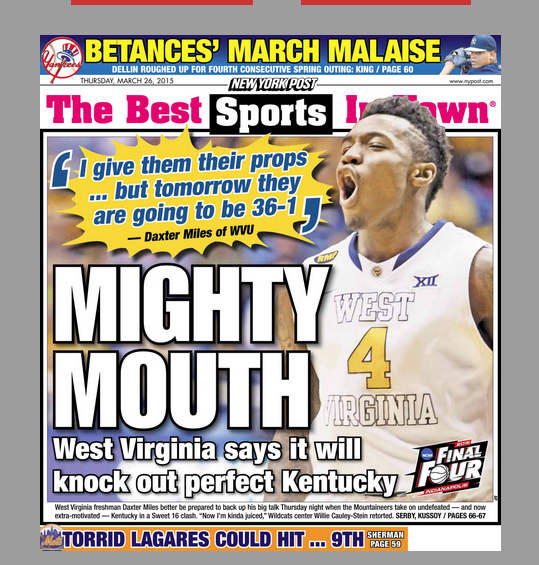 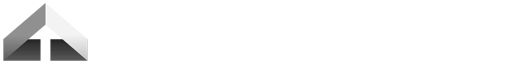 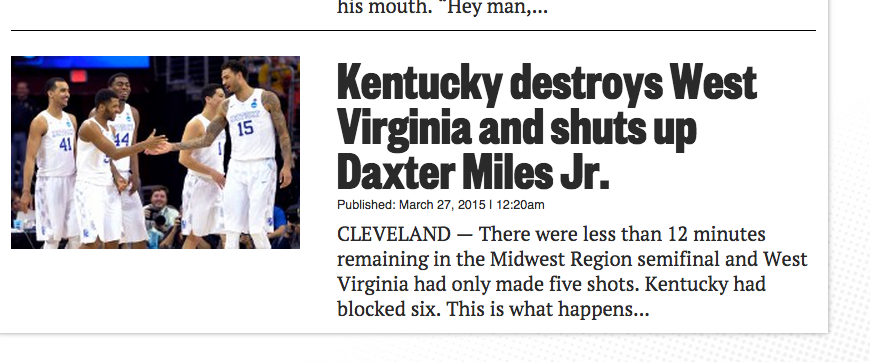 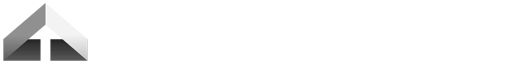 5 rules to:
Build
Communication
champions
Radiate energy
Be Genuine
Offer insight
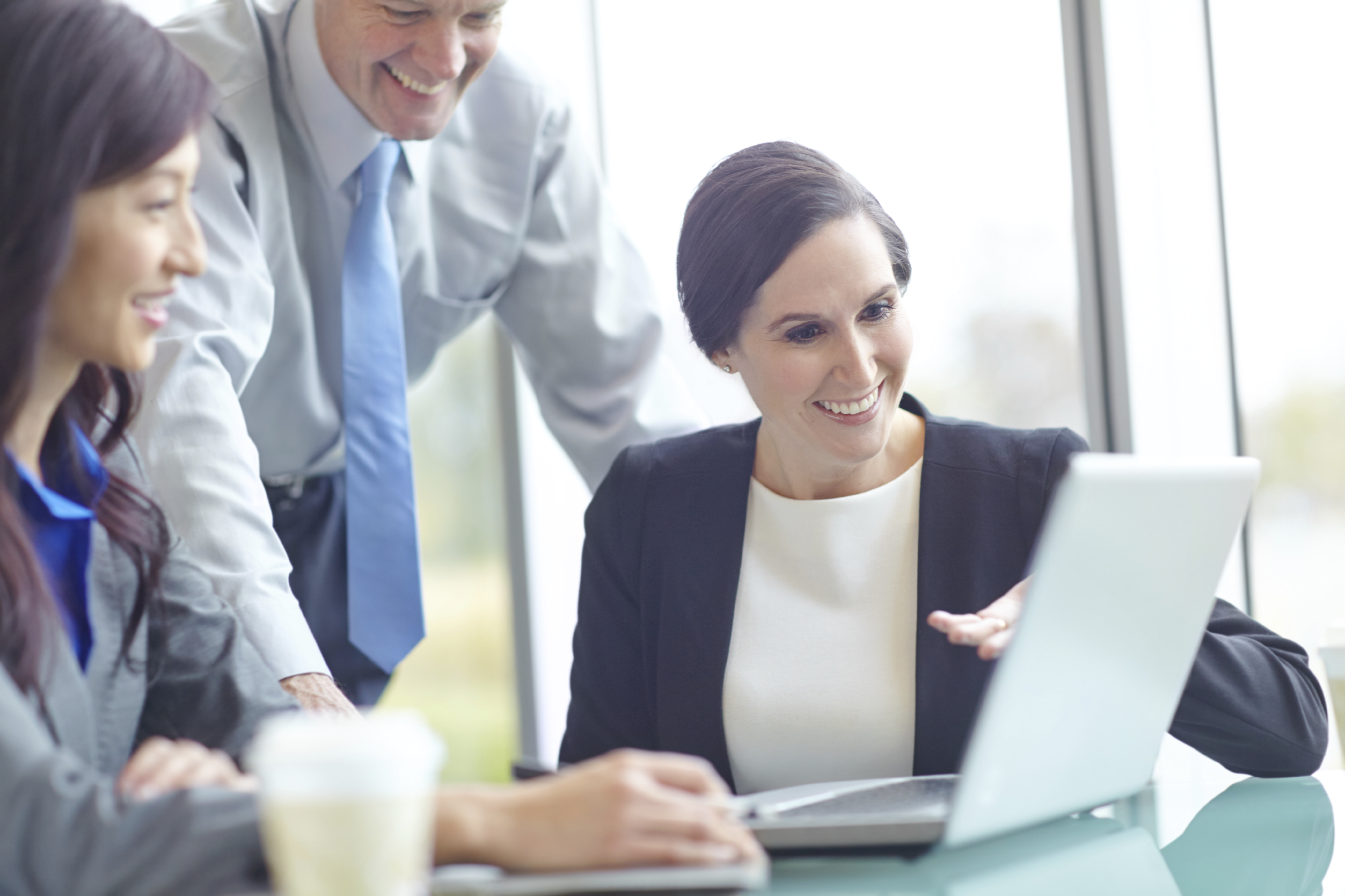 Captureimaginations
substance
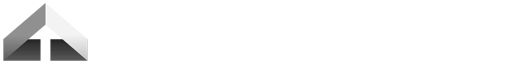 Maximize media formats
Bring your “offense”
Play “defense”
Have your own agenda
TV: 20 sec answers, visuals say it all!
Radio: 7 sec. sound bytes, voice makes impact
Print: Longer answers, provide more content/insight, but understand that they will only use a sentence or two, paint picture with you words
Internet: “Wild West” immediacy
Block & Bridge
Don’t give power away
Compete
For it!
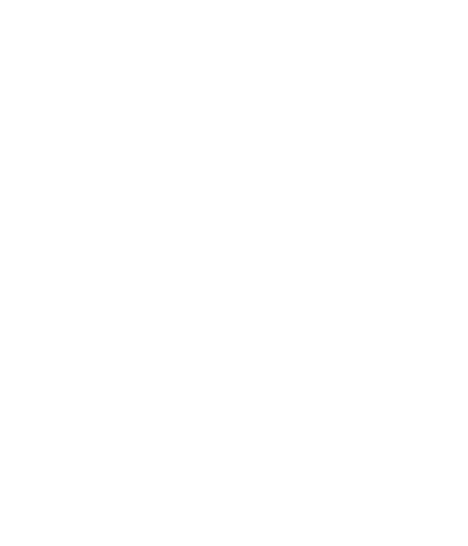 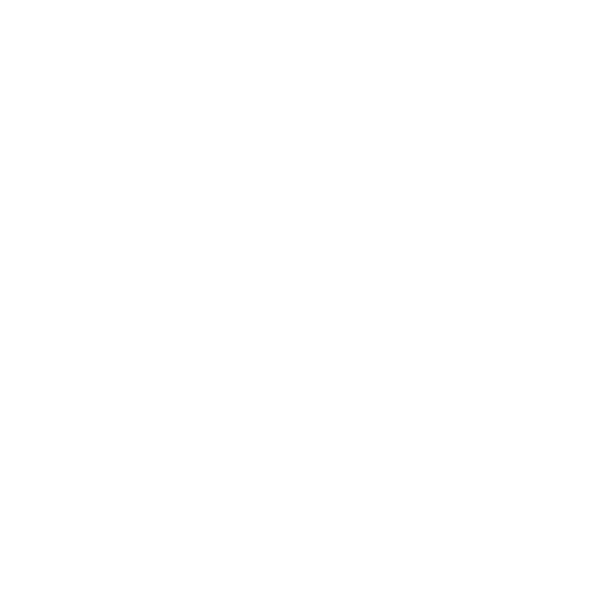 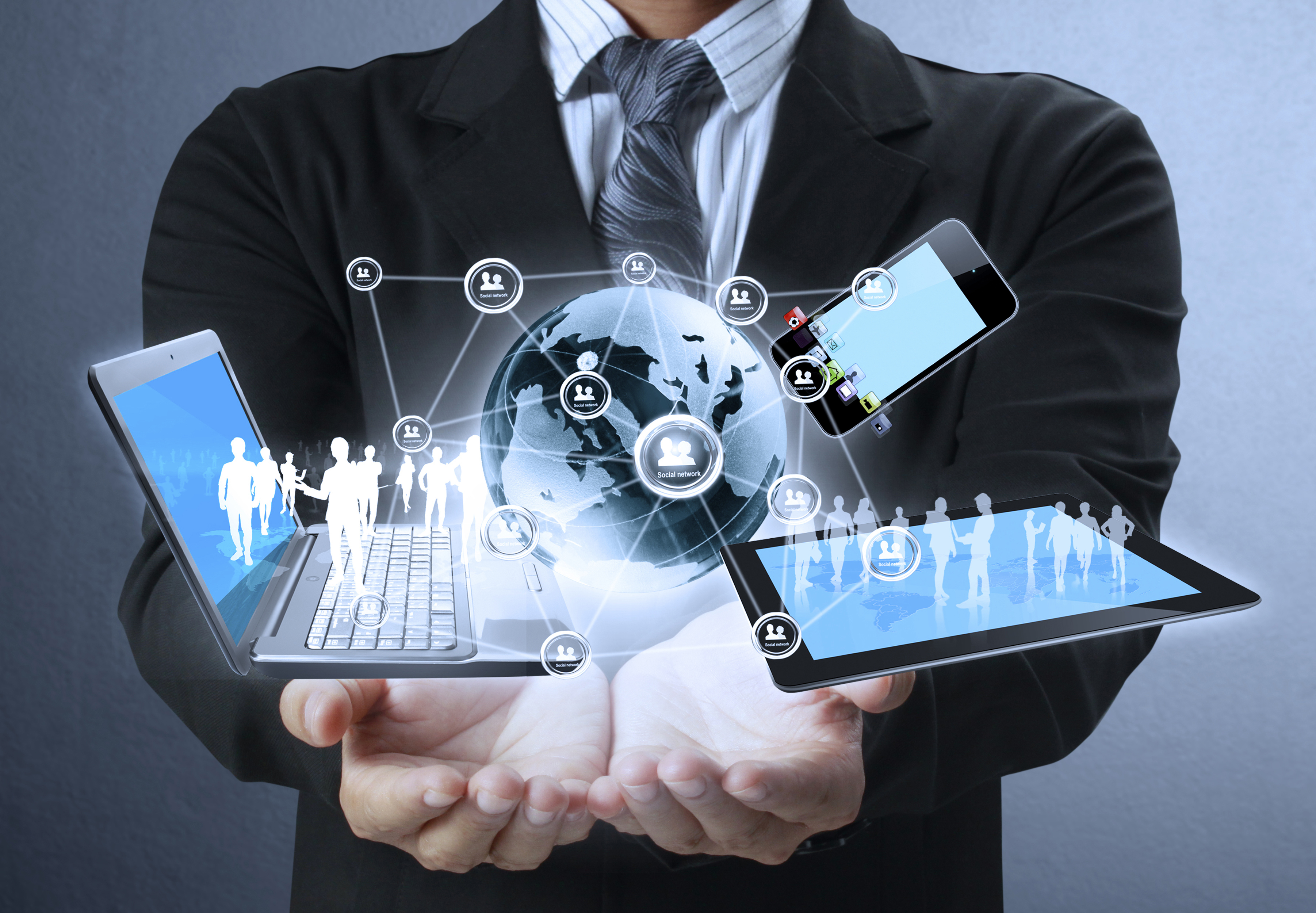 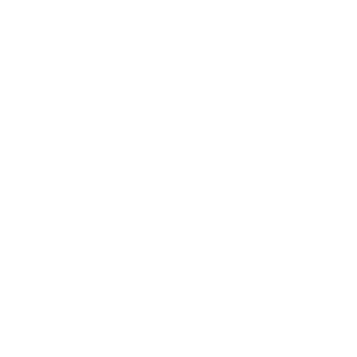 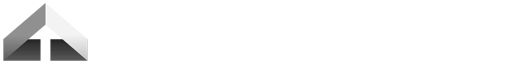 1
2
3
4
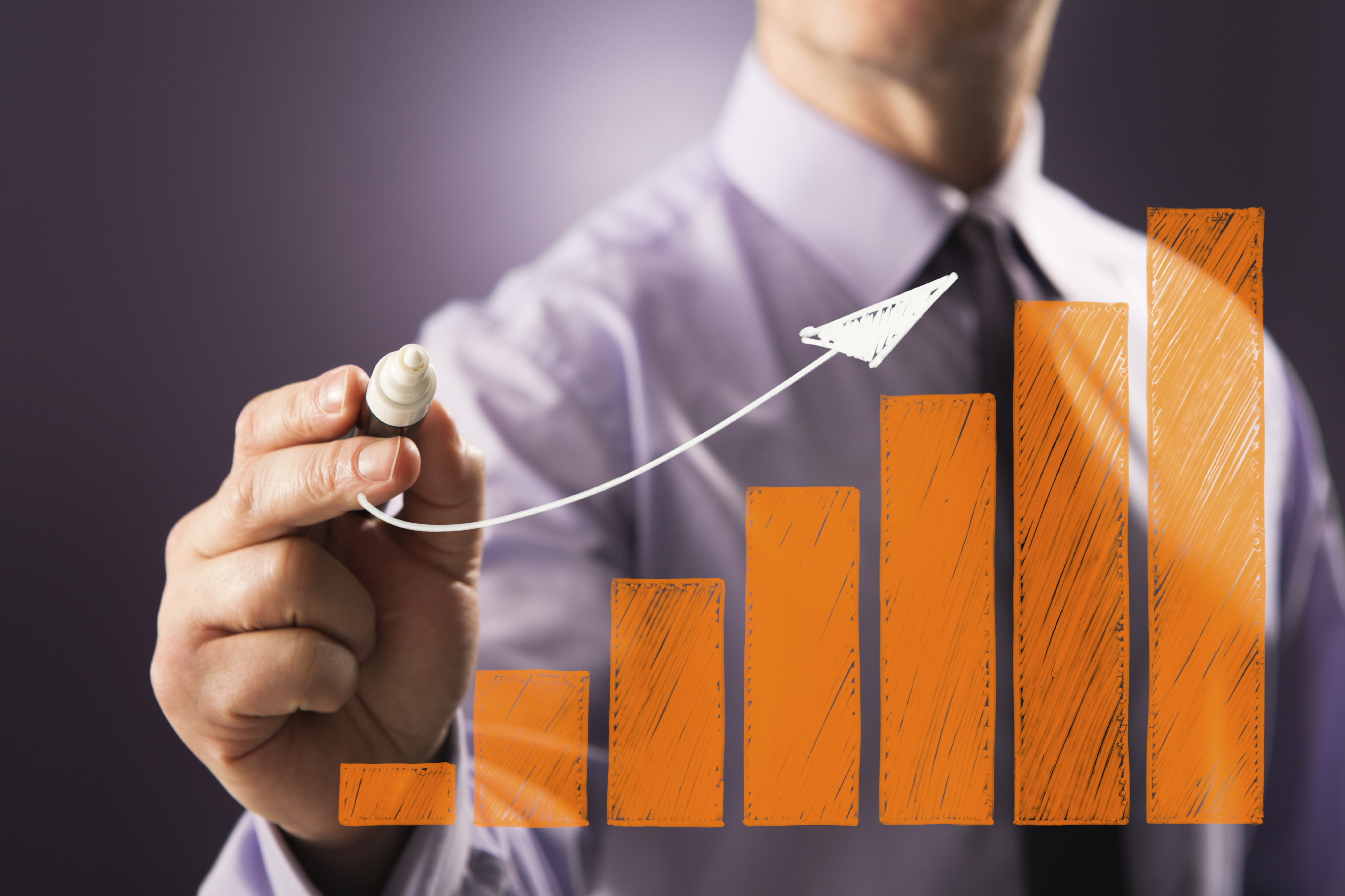 Measure  results  by…
persuasiveness
Clarityof your message
Prominenceof your point of view
connectionmade person to person
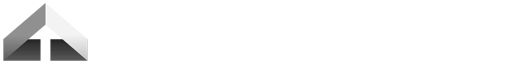 controlling  interviews
Focus on the positive
Pause & Breathe
Listen
think
Speak
Downplay the negative
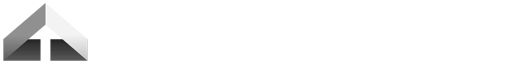 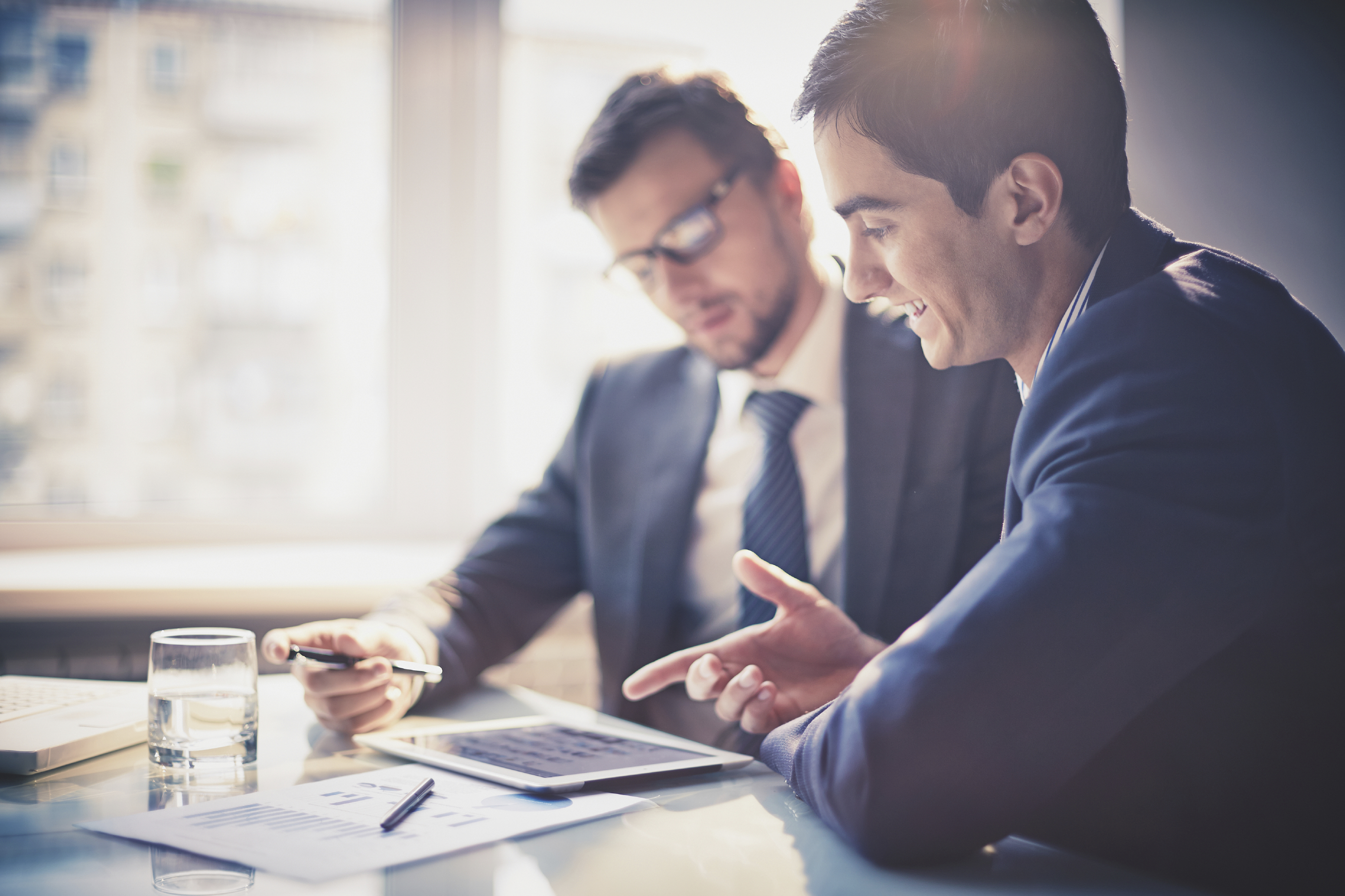 QUESTIONERS
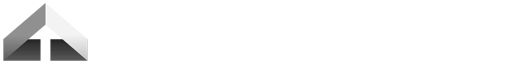 1
2
3
4
5
The Buddy
Machine Gunner
Dart Thrower
Lobber
Hesitant
Types of Questioners
- Overly Friendly; only objective is “get the story”
- Know what you are and are not willing to say
- Rapid fire questions
- Pause, think, take your time
- Poison questions
- Never repeat negatives, bridge to your message
- Starts easy to throw you off
- Stay conversational, don’t let your guard down
- Long pauses, waits for answers
- Stop when you are finished, don’t get sucked in
Be Friendly,  Not friends
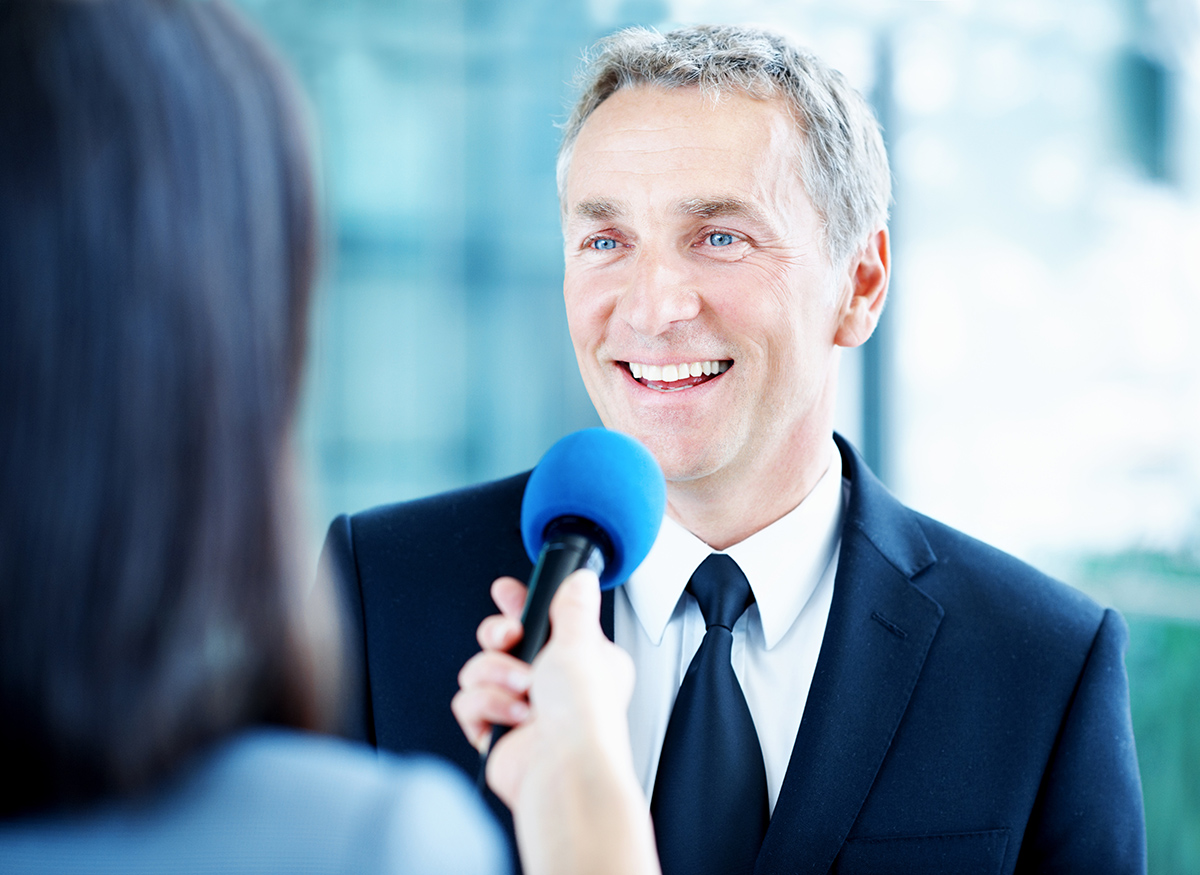 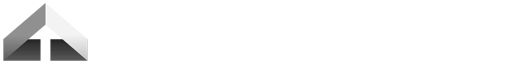 QUESTION  pitfalls
Getting trapped by emotional words or phrases
The questions
don’t  hurt you.

The answers do!
Don’t fully listen to the question being asked
   Get defensive
   Stiffen up, fidget, or look away.
Letting the format of the question box you in
Tell me the two worst things about beingin this show…
   Most people give two because they areasked for two
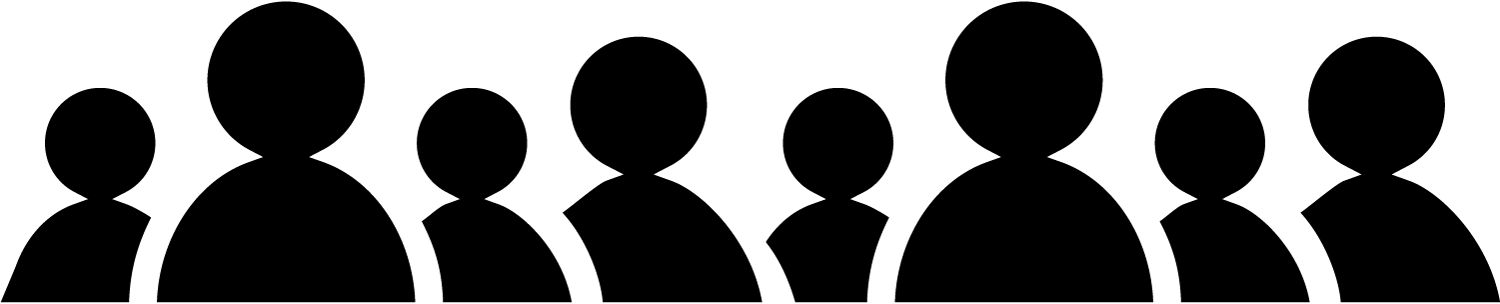 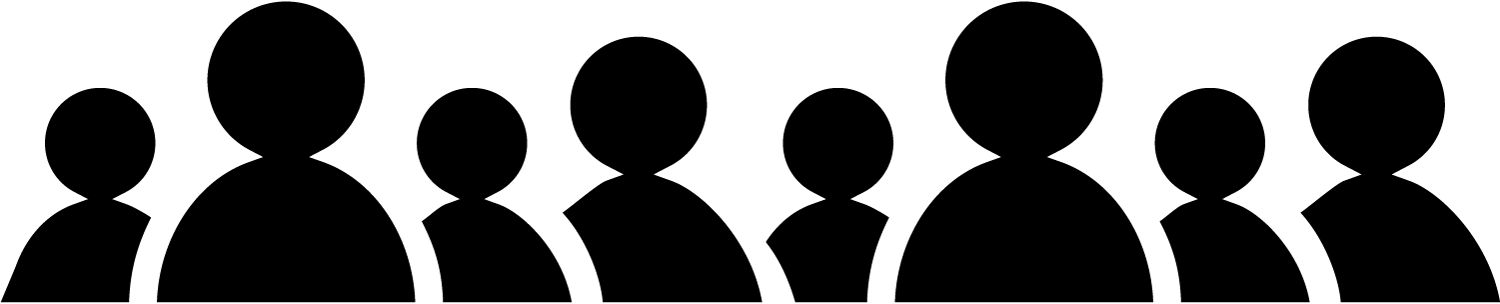 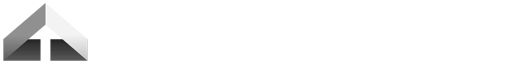 Off the record
No such thing!
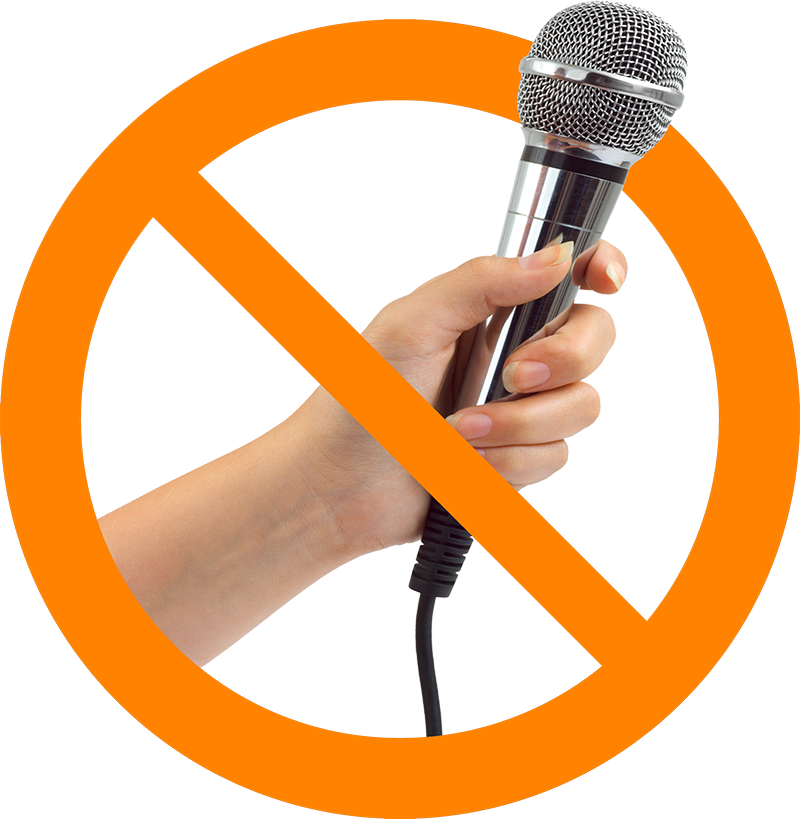 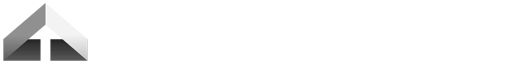 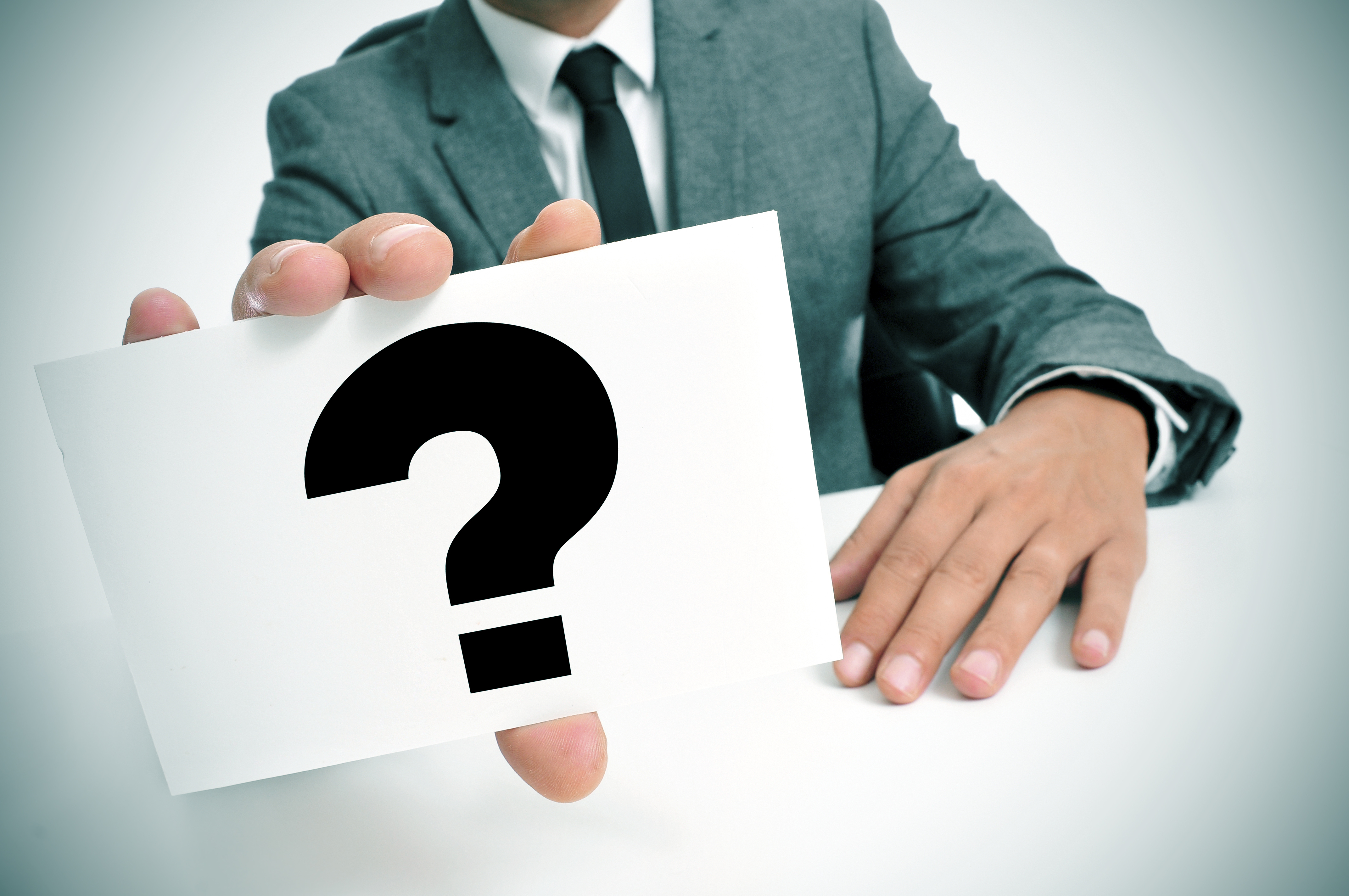 QUESTIONS
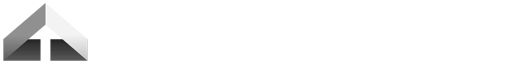 three
biggest
traps
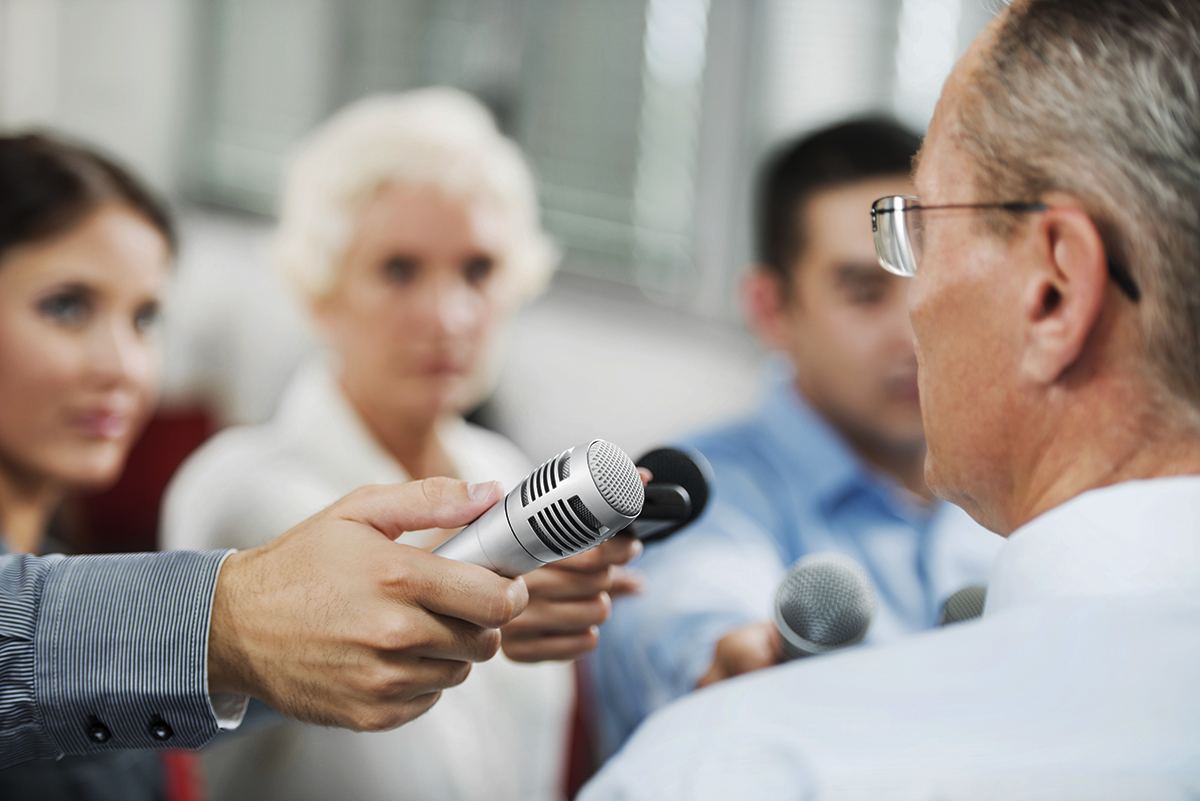 Hypothetical questions
Phrasing of questions
Negative / emotional words
“If the team continues to be plagued by injuries…”

Never an upside to answering these questions
“Give me two reasons why…”

Don’t get boxed in by format
“You’re old, tired, and can’t deliver…”

Don’t stop listening, bridge to your position
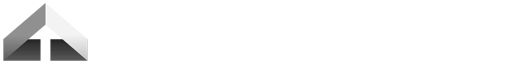 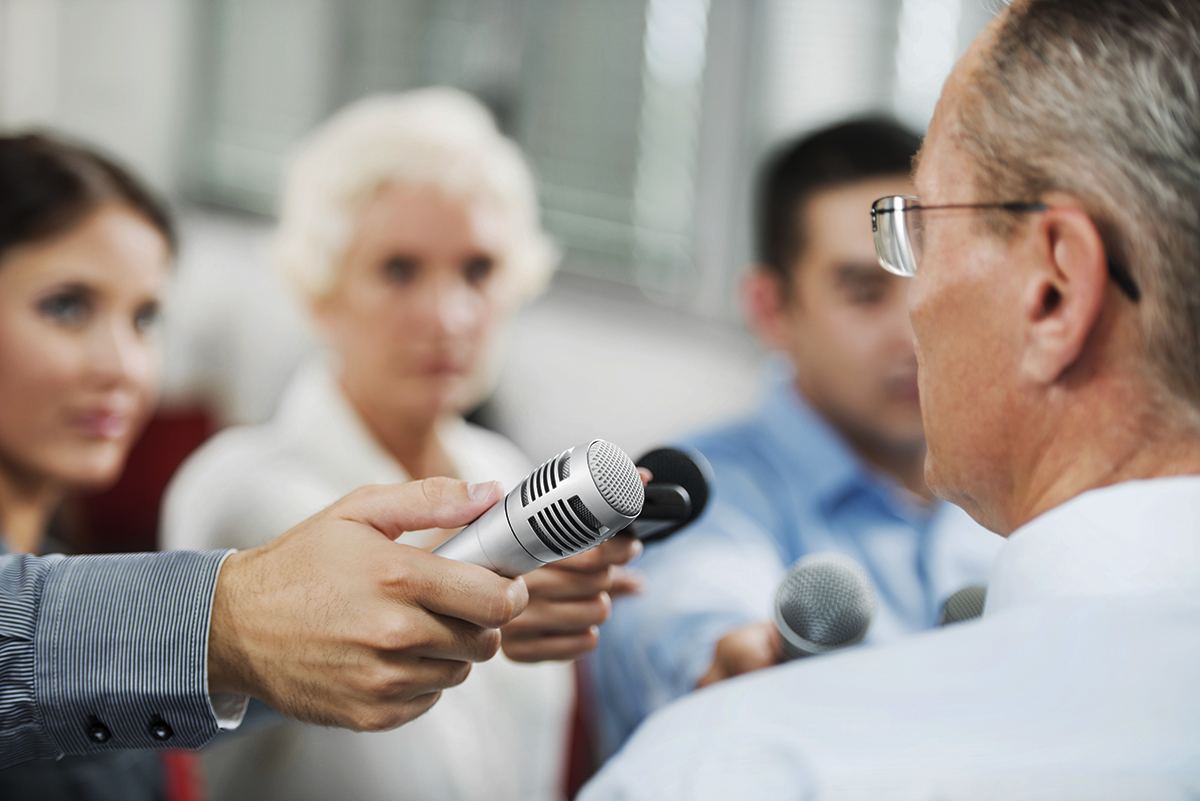 answers
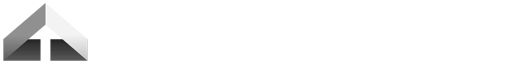 Strategy to gain power
Never just answer questions
Key message
=
influence
Have your key message
Say it easily, say it often
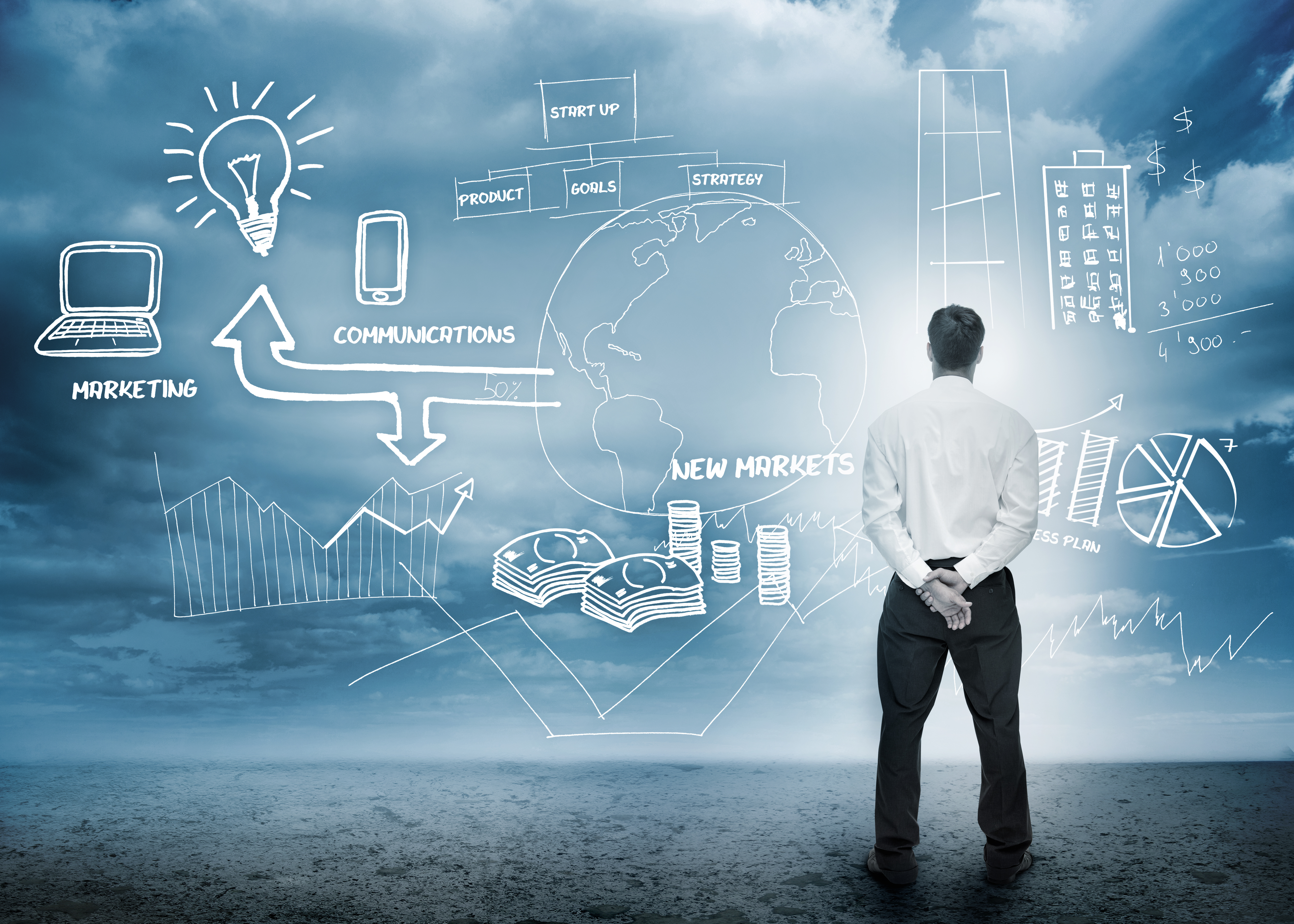 Intentionally incorporate it in remarks
Focus on positive, downplay negative
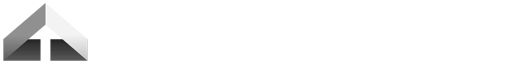 blocking
&  bridging
Block reporters’ focus
then say…
“What I can tell you is...”
“In fact…”
“What I’m saying is…”
“The most important thing is…”
“However…”
bridge
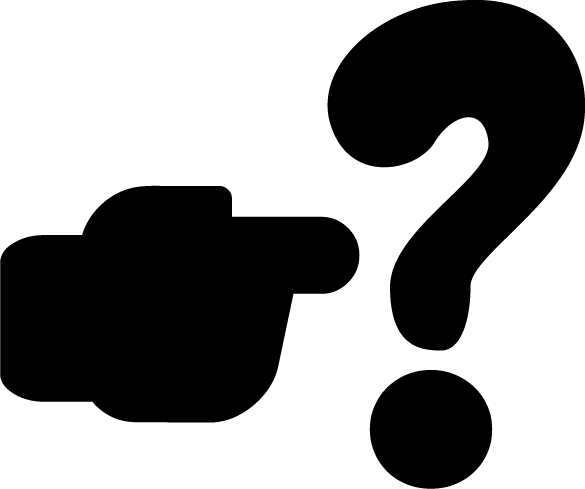 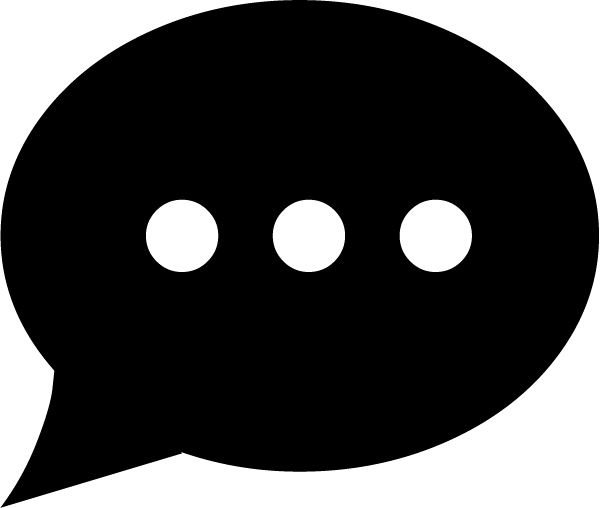 Their question
Your message
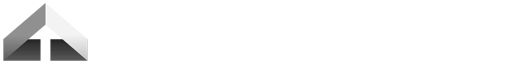 A
Confirms that the reporter is listening
Benefits of
bridging
B
Helps control the interview
What is the greatest
benefit of the “bridging technique”?
c
Ends the interview politely
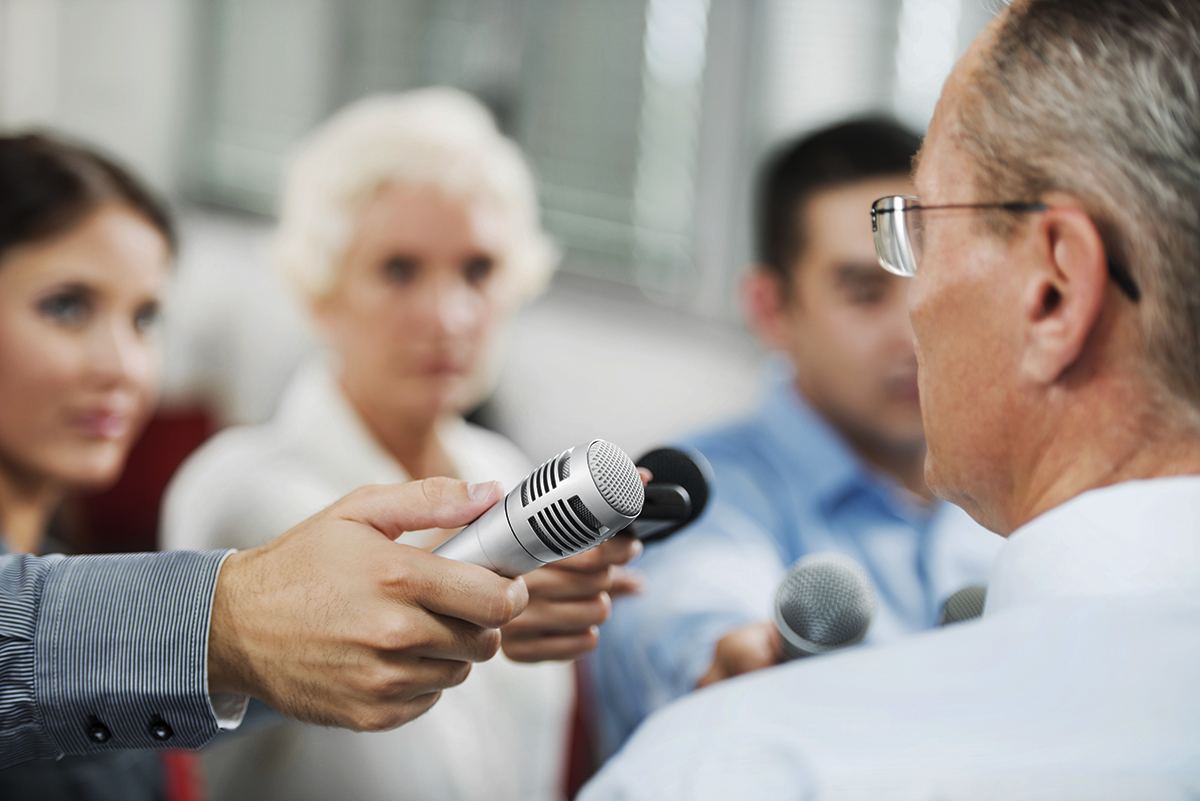 D
Makes you seem more approachable
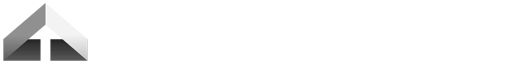 ABC  Formula
For handling difficult questions
Acknowledge their opinions / emotions without agreeing with them
A
“I understand why they might think that…”
Bridge to your point of view
B
“…but the board’s goal was to…”
Concisely state your key message
C
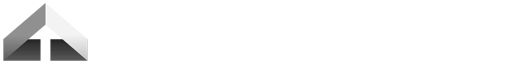 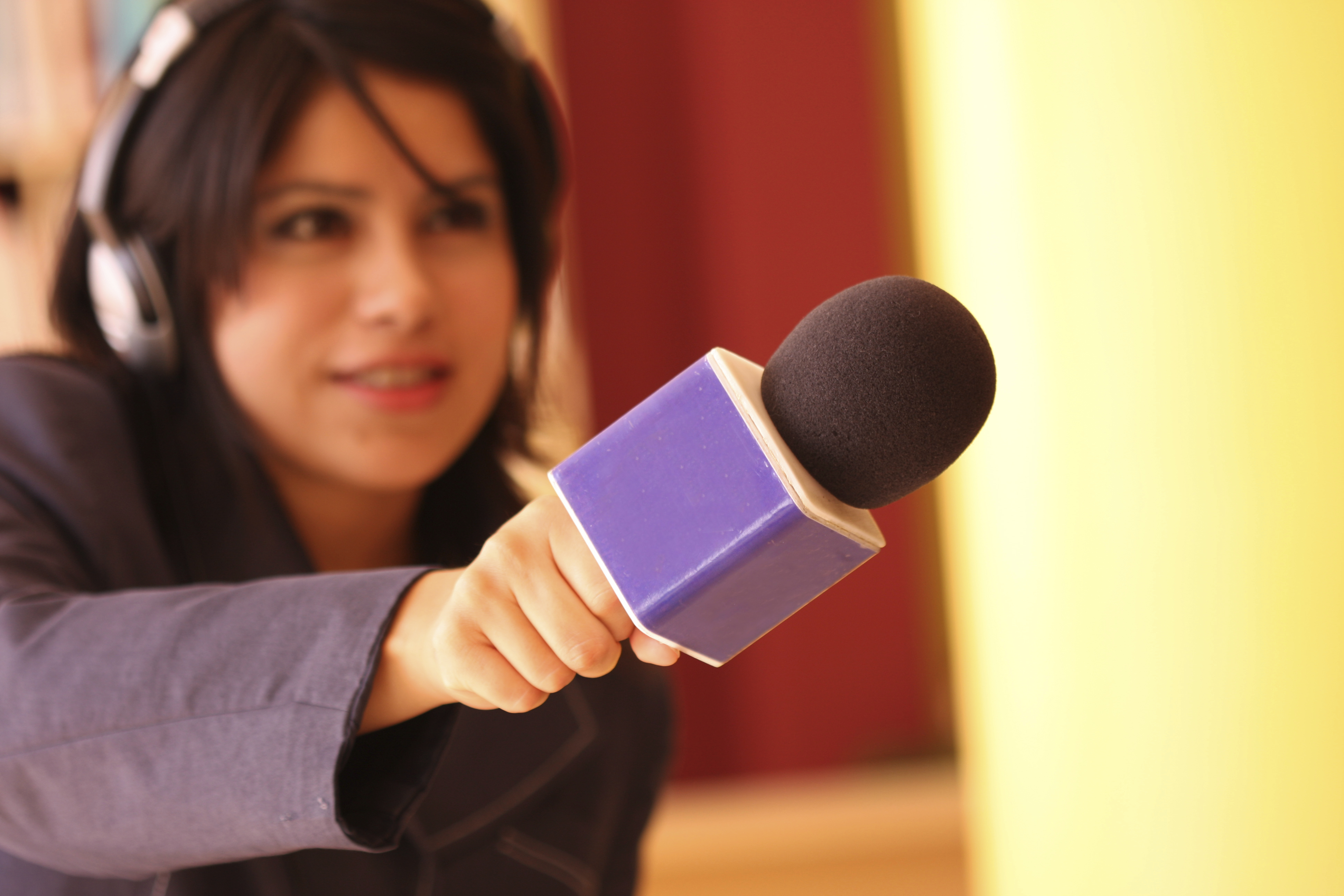 Pocket guide
to avoiding misquotes
Take time to think
Be Precise
20 second rule
Don’t be baited
Avoid Jargon
Don’t let your guard down
General answers convince no one
Only add detail if there’s time, interest,
need
Losing your cool loses power
Use words casual fans understand
You’re always on
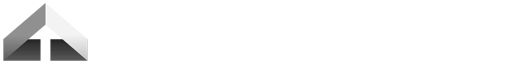 See No
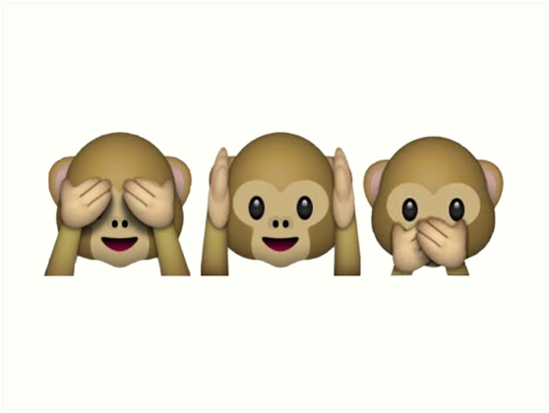 Hear no
speak no
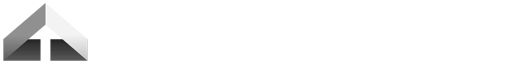 Connected  society
The rise of the smartphone
of American adults now own a smartphone of some kind, up from 35% in the spring of 2011.

 A majority of smartphone owners use their phone to follow along with breaking news, and to share and be informed about happenings in their local community.
64%
use their phone to share pictures, videos, or commentary about events happening in their community, 35% doing so frequently.
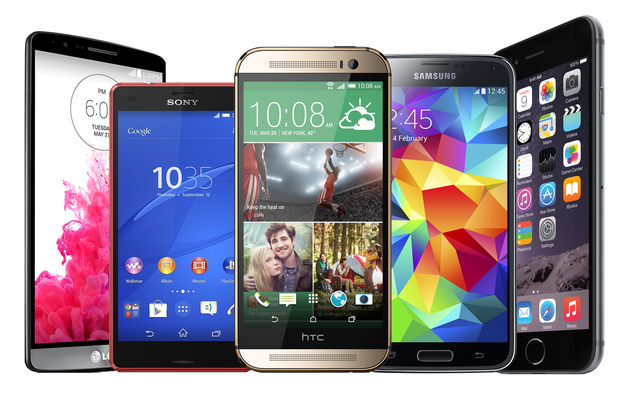 67%
of smartphone owners used text messaging at least once over the course of the study period
97%
of cell owners find themselves checking their phone for messages, alerts, or calls – even when they don’t notice their phone ringing or vibrating.
67%
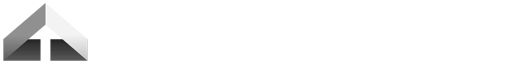 70%
65%
Facebook users
71%  of adult internet users
58%  of entire adult population
say they use Facebook daily (including 45% who do so several times a day) a significant increase from the 63% who visited daily in August 2013.
of Facebook users frequently or sometimes share, post or comment on Facebook.
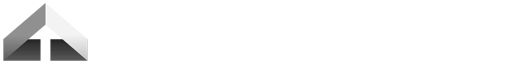 Why use social media?
Get the “real story” out
Don’t let rumors run wild
Live where your parents (and students) are living
* Communicate with them how they communicate with each other
Provide a positive social media “role model”
Helps you from relying on traditional media to tell your story
* You may actually get some more earned media because they will see the stories
Provide an official outlet for positive stories from the classrooms/schools
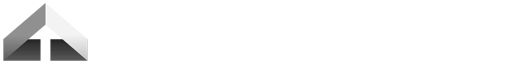 Dealing with
the trolls!
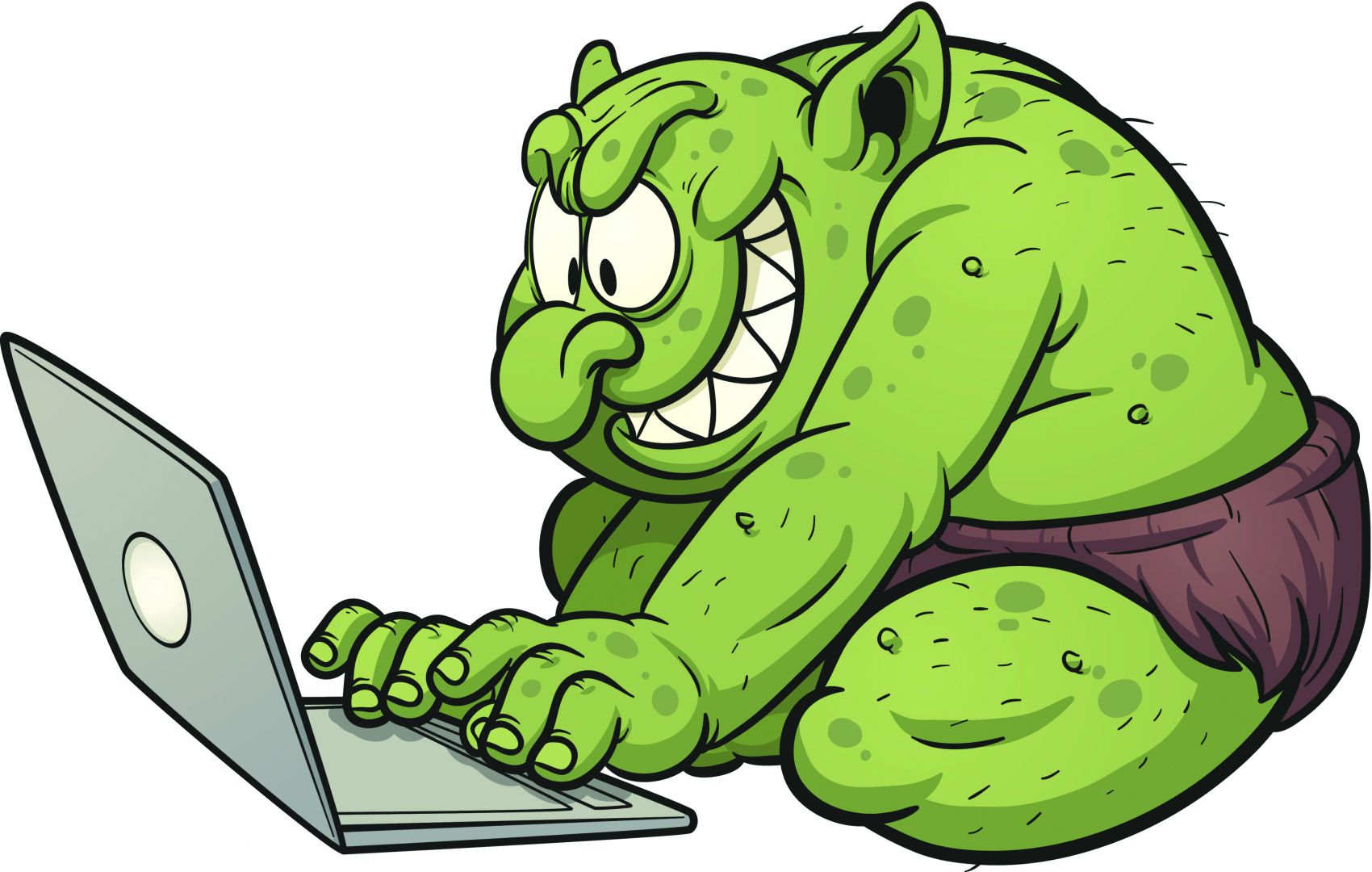 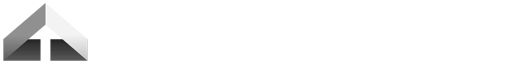 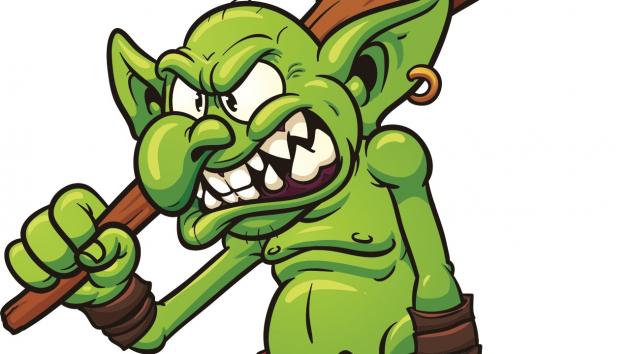 What is a troll?
one who posts a deliberately provocative message to a newsgroup, message board, or social media site with the intention of causing maximum disruption and argument
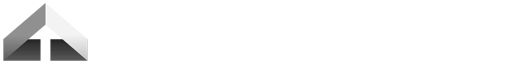 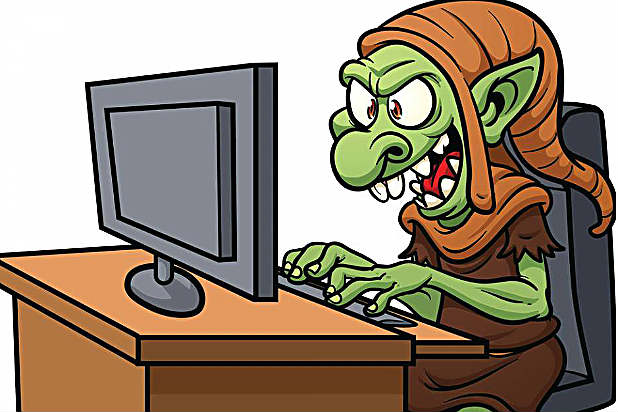 Engaging
with trolls
Three levels of engagement
1.
Delete / ban user
2.
Hide
3.
respond
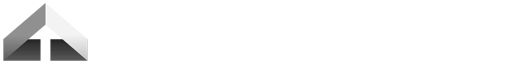 Delete / ban user
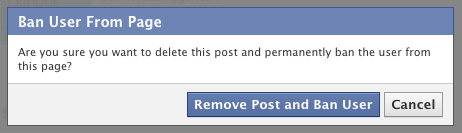 profanity
Inappropriate subject matter
harassing
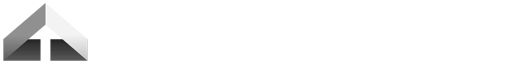 hide
Comment only visible to person who posted it and their friends

Others visiting the page can’t see it

“Removes” the comment, but doesn’t inflame
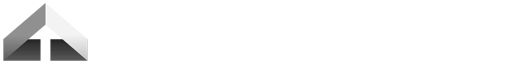 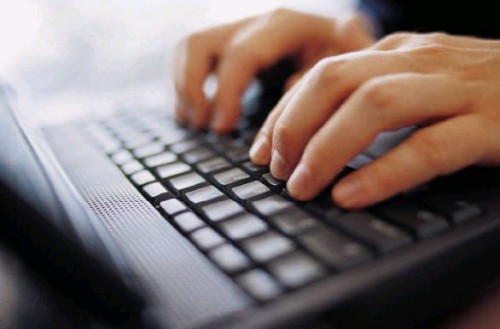 respond
Address legitimate question or concern
Can help serve to spread your message
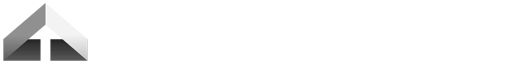 1
2
3
Legal concerns
Time consuming
Social media
Challenges?
*  Privacy Issues
*   Safety
The vocal minority has an outlet to reach you more easily (anonymously)
*  Your responses are public; need to have   point of contact to be an experienced leader
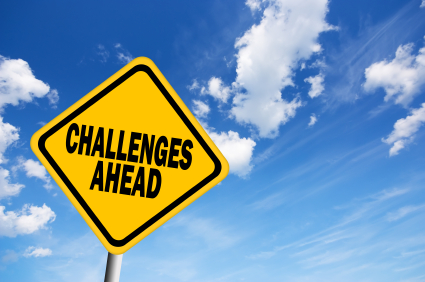 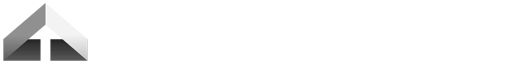 you drive
             the bus
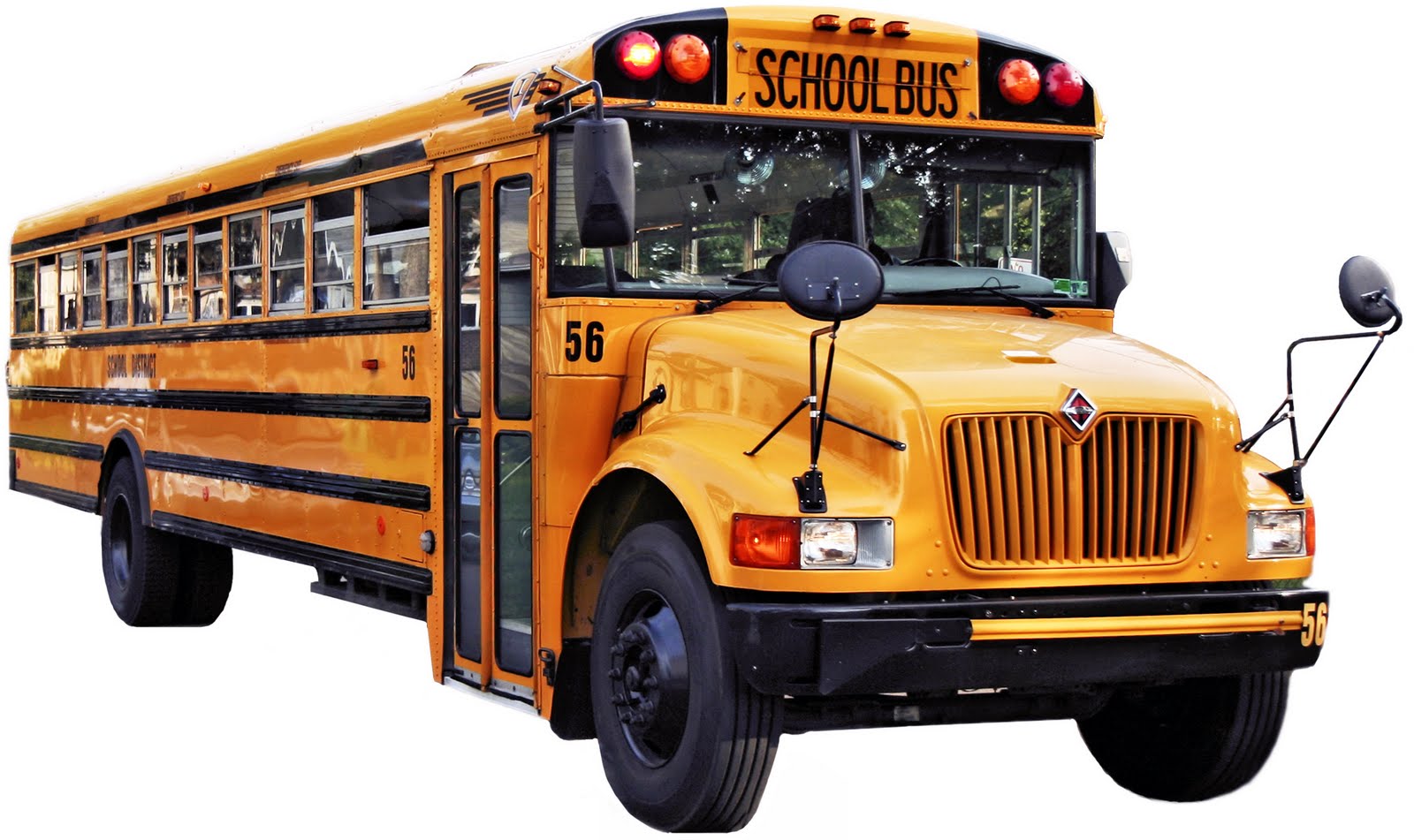 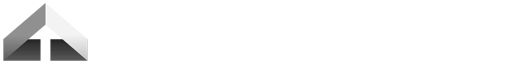 Written word
tools
Picture
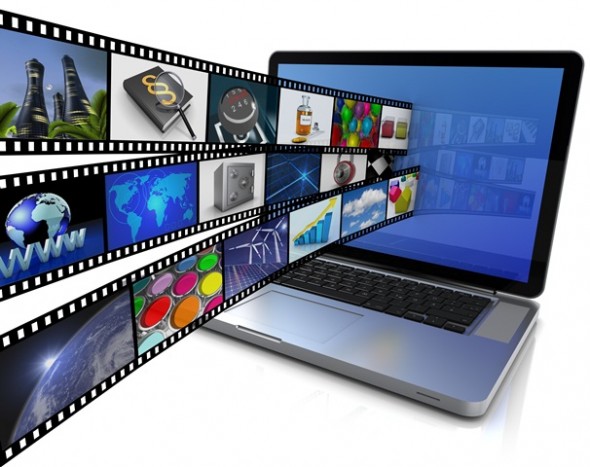 video
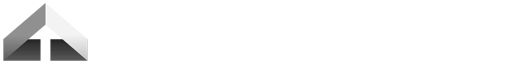 What’s  next?
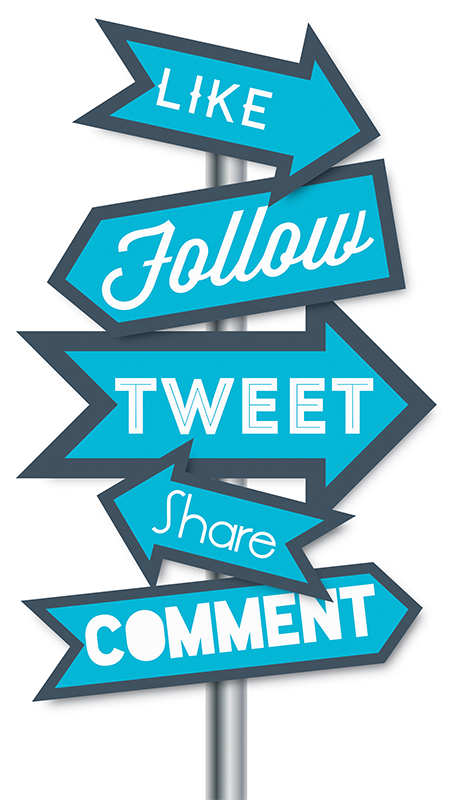 Live video Periscope (owned by Twitter)
Stream concerts, 
  Classroom presentations
  Portions of field trips
Multi-media becomes even more popular
Pictures
   Video
Projections:
        more than 2 billion users by 2016
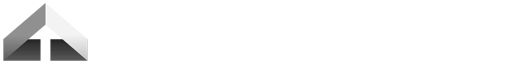